Teste de Proficiência Em Línguas
Pastoral Estudantil APV - Pr. Ismael Rupperto
[Speaker Notes: www.4tons.com
Pr. Marcelo Augusto de Carvalho

Comece interagindo com o alunos. Diga que vai submetê-los a um teste de proficiência em línguas.]
Love
[Speaker Notes: Pergunte o significado da palavra Love e aguarde a resposta. Em seguida diga que o nível de dificuldade vai aumentar.]
Book
[Speaker Notes: Pergunte o significado da palavra Book e aguarde a resposta.]
Window
[Speaker Notes: Neste momento, se quiser pode pedir aos monitores que ajudem a ver quem levanta a mão primeiro e premiar com um bombom. Ah, com certeza você sabe, mas por via das dúvidas, Windows significa janela.]
Tired
[Speaker Notes: Pode continuar com o teste e a premiação se for o caso. Tired significa cansado.]
Mientras
[Speaker Notes: Idem slide anterior. Espanhol. É a palavra enquanto.]
Duda
[Speaker Notes: É a palavra dúvida. Avise que o próximo slide irá a ao grau máximo de dificuldade.]
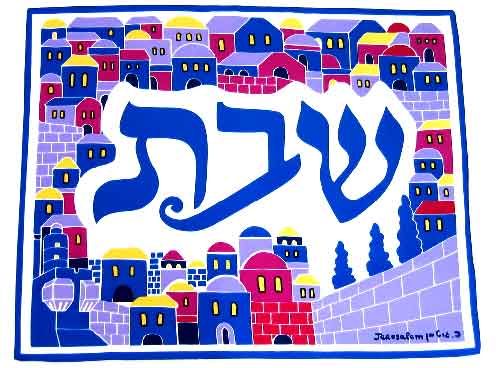 [Speaker Notes: Interaja com eles desafiando. Se ninguém nem desconfiar, diga que vai transliterar e passe ao slide seguinte.]
Shabat
[Speaker Notes: Provavelmente alguém vai dizer sábado, mas só aceite como certo se alguém disse parar, cessar, descanso, ou algo semelhante.]
Etimologia
A palavra hebraica שבת, shabāt, tem relação com o o verbo שבת, shavāt, que significa "cessar", "parar". Apesar de ser vista quase universalmente como "descanso" ou um "período de descanso", uma tradução mais literal seria "cessação", com a implicação de "parar o trabalho". Portanto, Shabat é o dia de cessação do trabalho; enquanto que descanso é implícito, mas não é uma denotação da palavra em si.
[Speaker Notes: Aqui comente sobre a etimologia da palavra. Evite por enquanto fazer relação com a palavra em português sábado. Deixe para o slide apropriado.]
Etimologia
Veja só: a palavra em hebraico para “greve” é shevita, que vem da mesma raiz hebraica que Shabat, e tem a mesma implicação, nominalmente que trabalhadores em greve se abstêm ativamente do trabalho, ao invés de passivamente.
[Speaker Notes: Uma curiosidade em relação a raiz da palavra shevita e shabat.]
Sábado, o meu dia de alegria
[Speaker Notes: Aqui, anuncie o título da palestra e diga que shabat deu origem à palavra sábado em português. Você pode comentar que em quase todas as línguas a palavra sábado aparece com pronúncia semelhante e sempre com o mesmo significado hebraico.]
Por que nós adventistas guardamos o sábado?
[Speaker Notes: Explique estes conceitos.]
Para nós, a Bíblia é a Palavra de Deus
 Na Bíblia encontramos a lei de Deus
 A lei de Deus contém o mandamento da guarda do sábado
[Speaker Notes: Explique estes conceitos.]
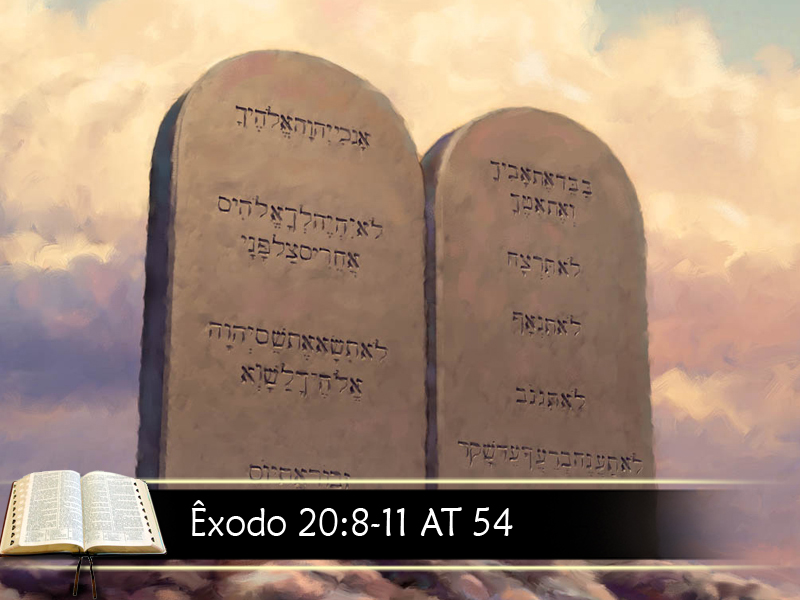 [Speaker Notes: Apenas uma ilustração das tábuas da lei. Comentário livre, mas faça um gancho para ler e comentar no próximo slide o quarto mandamento.]
O quarto mandamentoÊxodo 20:8-11
[Speaker Notes: Comentário livre.]
8  Lembra-te do dia do sábado, para o santificar.
 9  Seis dias trabalharás, e farás toda a tua obra.
 10  Mas o sétimo dia é o sábado do SENHOR teu Deus; não farás nenhuma obra, nem tu, nem teu filho, nem tua filha, nem o teu servo, nem a tua serva, nem o teu animal, nem o teu estrangeiro, que está dentro das tuas portas.
[Speaker Notes: Comentário livre.]
Além disso
O próprio Deus...
[Speaker Notes: Comentário livre.]
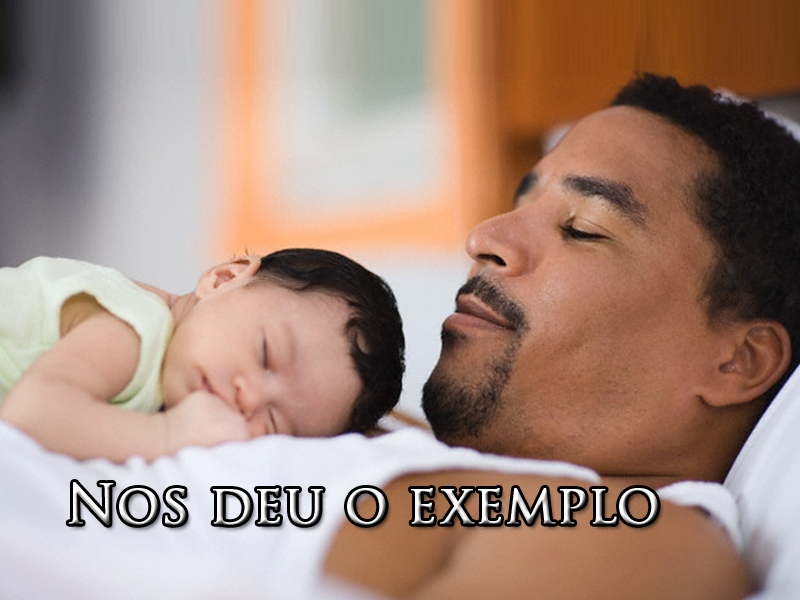 [Speaker Notes: Comentário livre.]
O quarto mandamento
11  Porque em seis dias fez o SENHOR os céus e a terra, o mar e tudo que neles há, e ao sétimo dia descansou; portanto abençoou o SENHOR o dia do sábado, e o santificou.
[Speaker Notes: O quarto mandamento novamente, mas agora com destaque no verso 11, mostrando que Deus deu o exemplo. Comente.]
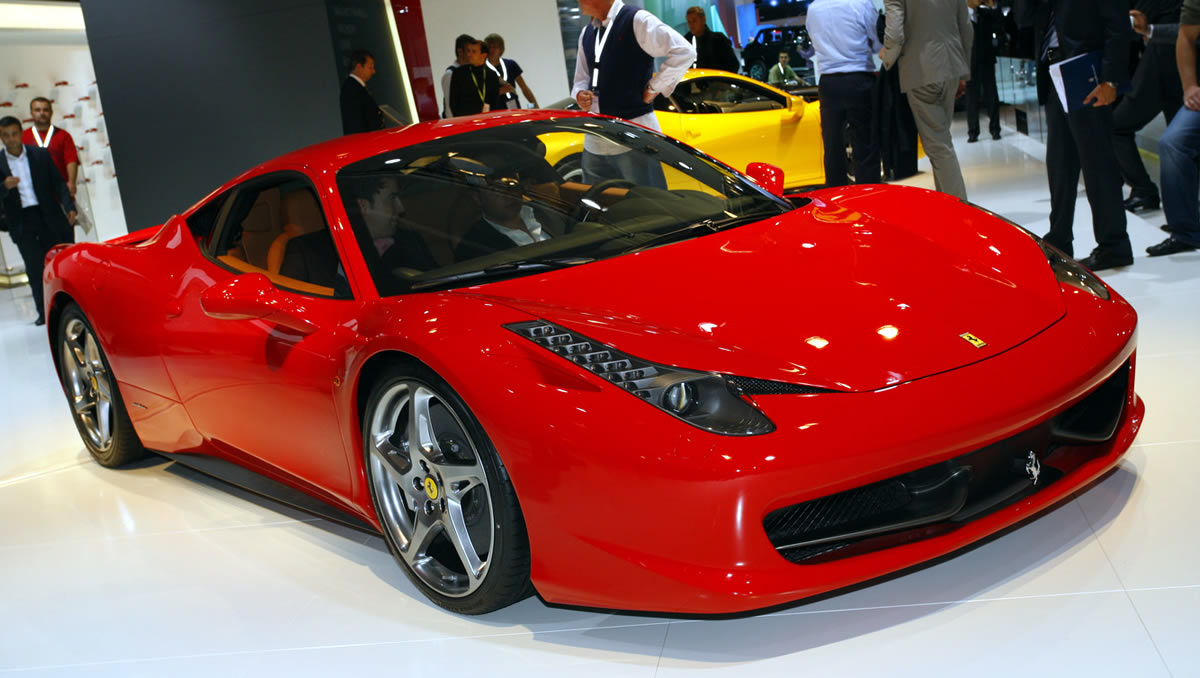 [Speaker Notes: Diga que é assim que se apresenta uma Ferrari recém fabricada. Depois diga algo mais ou menos assim: é assim que as pessoas te enxergam quando você está descansado. Até os seus olham brilham.]
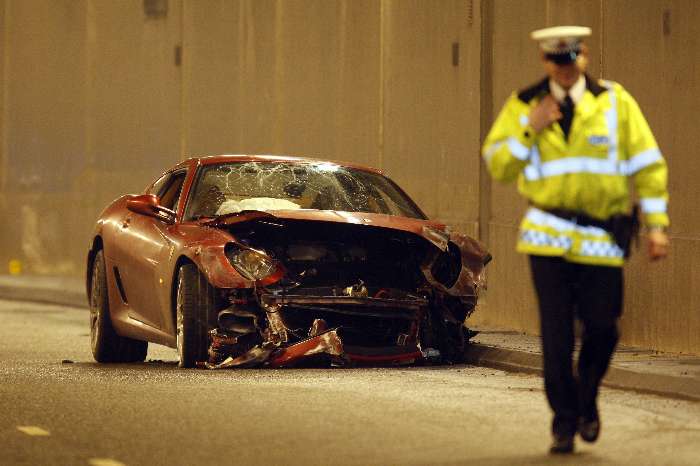 Ferrari de Cristiano Ronaldo
[Speaker Notes: Mas ao longo da semana você vai ficando parecido com a Ferrari de Cristiano Ronaldo.  Comente que por ser dele, mesmo destruída continuou tendo muito valor no leilão. Com a nossa vida não será assim. Gente indisposta não costuma ser muito valorizada.]
Quer decolar na vida? Descanse!
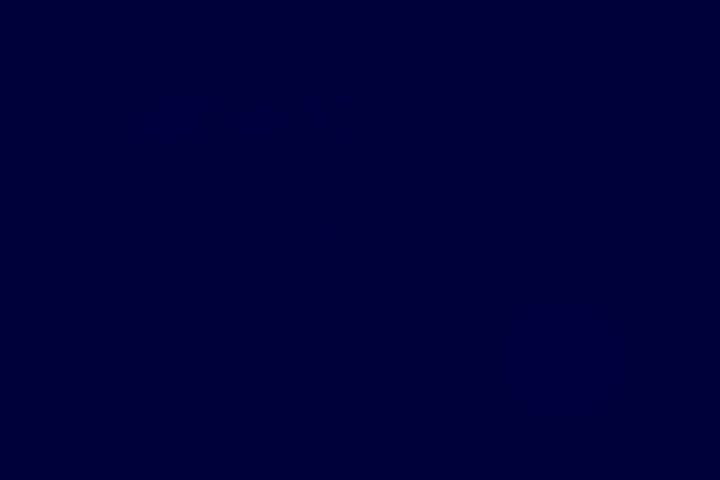 [Speaker Notes: Mais um exemplo da necessidade de parar. Agora em vídeo.]
Pesquisa médica
O Dr. Bernell Baldwin, doutor em neurociências pela Universidade George Washington, nos Estados Unidos, afirma que "o ritmo semanal é um fator inerente ao funcionamento do corpo humano". Aliás, sua importância pode ser observada na história. Ele salienta que, na França, durante a Revolução Francesa, uma semana de dez dias foi experimentada com resultados desastrosos. As instituições de saúde mental lotaram rapidamente e a tentativa foi abolida.
[Speaker Notes: Mais um exemplo da necessidade de parar. Agora em vídeo.]
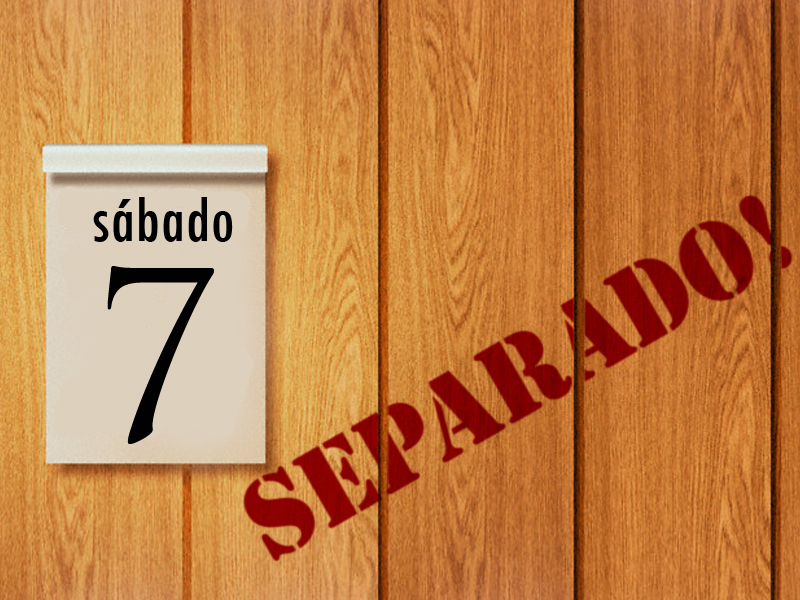 [Speaker Notes: Apenas um reforço sobre a questão do sábado ser um dia santo.]
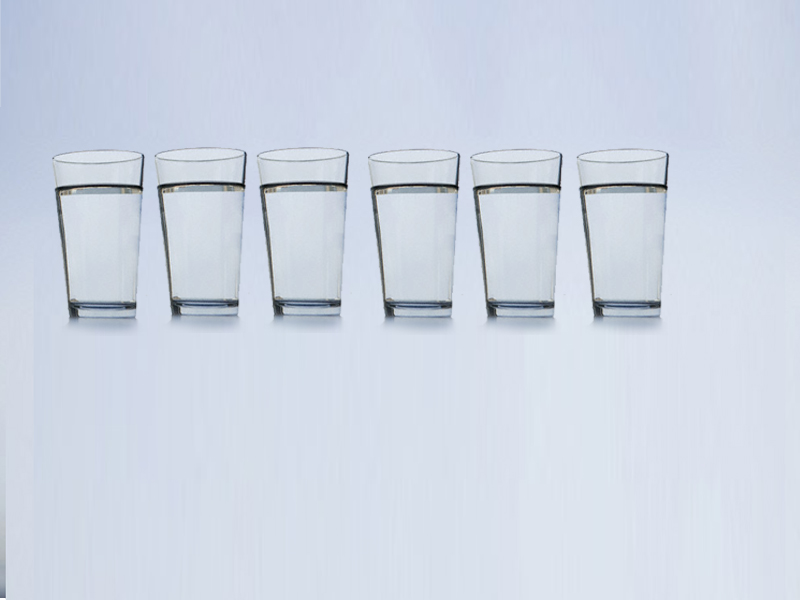 [Speaker Notes: ILUSTRAÇÃO dos 7 copos. Cada um representa um dia. Ao 7º acrescente suco de uva e açúcar. Benção Tríplice: Abençoou, Descansou e Santificou. Sugestão: você pode ir dizendo: abençoou (acrescenta o suco), aí diz descansou (acrescenta o açúcar) e finalmente diz santificou (neste momento dê um gole e em seguida diga, hummm, o sábado é bom!)]
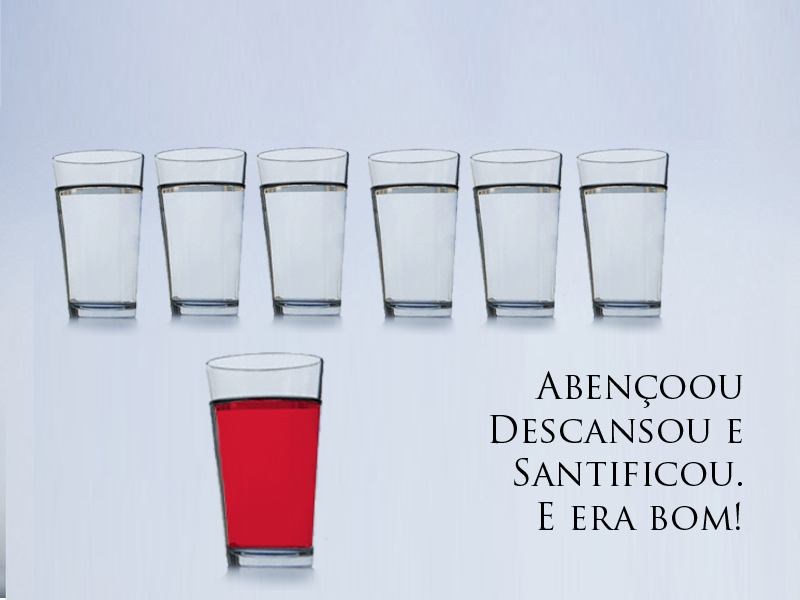 [Speaker Notes: Passe para este slide no momento em que estiver bebendo ou após beber.]
Mas isso não era coisa do passado?Mateus 5:17-18
[Speaker Notes: Comentário livre.]
17  Não cuideis que vim destruir a lei ou os profetas: não vim revogar, mas cumprir.
 18  Porque em verdade vos digo que, até que o céu e a terra passem, nem um jota ou um til se omitirá da lei, sem que tudo seja cumprido.
[Speaker Notes: Comentário livre.]
Deixe-me ver se entendi...
[Speaker Notes: Comentário livre. Se você for usar esse slide assim como está, diga o quieto no lugar, sem rir e sem falar como se fosse um guerra. Se preferir, mude o texto.]
A palavra sábado significa cessar. 
 O sábado é isso? Ficar sem fazer nada durante 24 horas?
[Speaker Notes: A palavra sábado significa cessar. Quando era criança, minha mãe ficava estressada com a minha agitação e para descontrair cantava assim: quieto, no lugar, sem rir e sem falar. O sábado é isso? Ficar sem fazer nada durante 24 horas?
Comentário livre. Se você for usar esse slide assim como está, diga o quieto no lugar, sem rir e sem falar como se fosse um guerra. Se preferir, mude o texto.]
É tempo de parar, mas...
Parar com tudo que é comum, para se dedicar a tudo que é especial
 Sábado é dia de celebração
 É o seu dia de alegria
 É dia de...
[Speaker Notes: Comentário livre. O último item (É dia de...) preapara para o próximo slide. Faça o gancho para falar da família.]
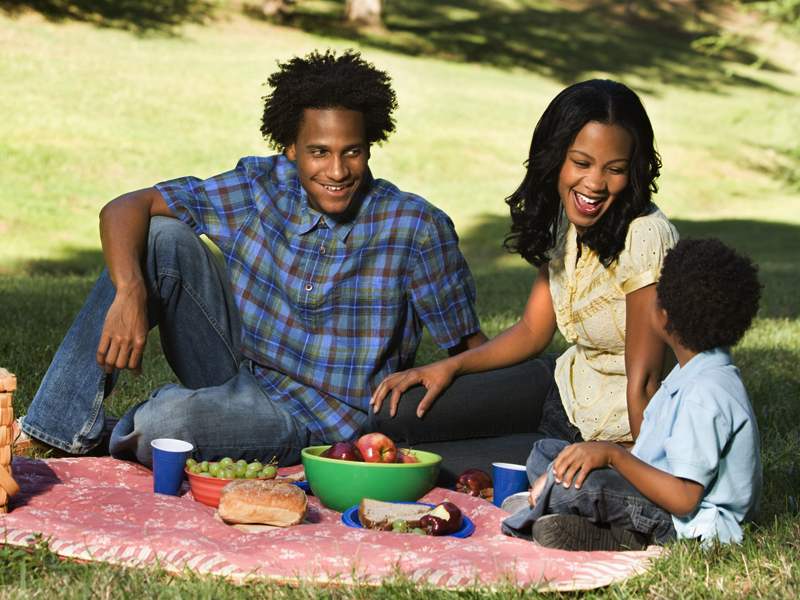 [Speaker Notes: Aqui comente sobre como o sábado pode ser o dia da família.]
Também é dia de:
[Speaker Notes: Comentário livre. Só uma dica: enfatize e enfatize a adoração. É um assunto que não causa barreiras mesmo nas pessoas que não frequentam igreja.]
Adoração
[Speaker Notes: Comentário livre. Só uma dica: enfatize e enfatize a adoração. É um assunto que não causa barreiras mesmo nas pessoas que não frequentam igreja.]
Lembrar e agradecer pela criação
[Speaker Notes: Comentário livre. Só uma dica: enfatize e enfatize a adoração. É um assunto que não causa barreiras mesmo nas pessoas que não frequentam igreja.]
Lembrar e agradecer pela redenção
[Speaker Notes: Comentário livre. Só uma dica: enfatize e enfatize a adoração. É um assunto que não causa barreiras mesmo nas pessoas que não frequentam igreja.]
É dia de fazer o bemMt 12:10-12
[Speaker Notes: Comentário livre.]
10 E, estava ali um homem que tinha uma das mãos mirrada; e eles, para o acusarem, o interrogaram, dizendo: É lícito curar nos sábados?
11 E ele lhes disse: Qual dentre vós será o homem que tendo uma ovelha, se num sábado ela cair numa cova, não lançará mão dela, e a levantará?
12 Pois, quanto mais vale um homem do que uma ovelha? É, por consequência, lícito fazer bem nos sábados.
[Speaker Notes: Comentário livre.]
É totalmente PROIBIDO...
Pensar nos problemas
[Speaker Notes: Comentário livre. Prepare para entrar no próximo slide com muita empolgação!]
É totalmente PERMITIDO...
Ser Feliz
[Speaker Notes: Aqui faça o fechamento. De preferência revise rapidamente alguns pontos e termine num clima de alegria.]